Нова версия на любима приказка
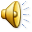 Вълкът и седемте козлета
Имало едно време една коза.
Тя живеела заедно със своите дечица – седем палави козлета.
Често ги оставяла сами и
отивала на пазар в града. 
На тръгване винаги им поръчвала на никого да не отварят вратата, защото 
лошият вълк 
 обикаля
 наоколо.
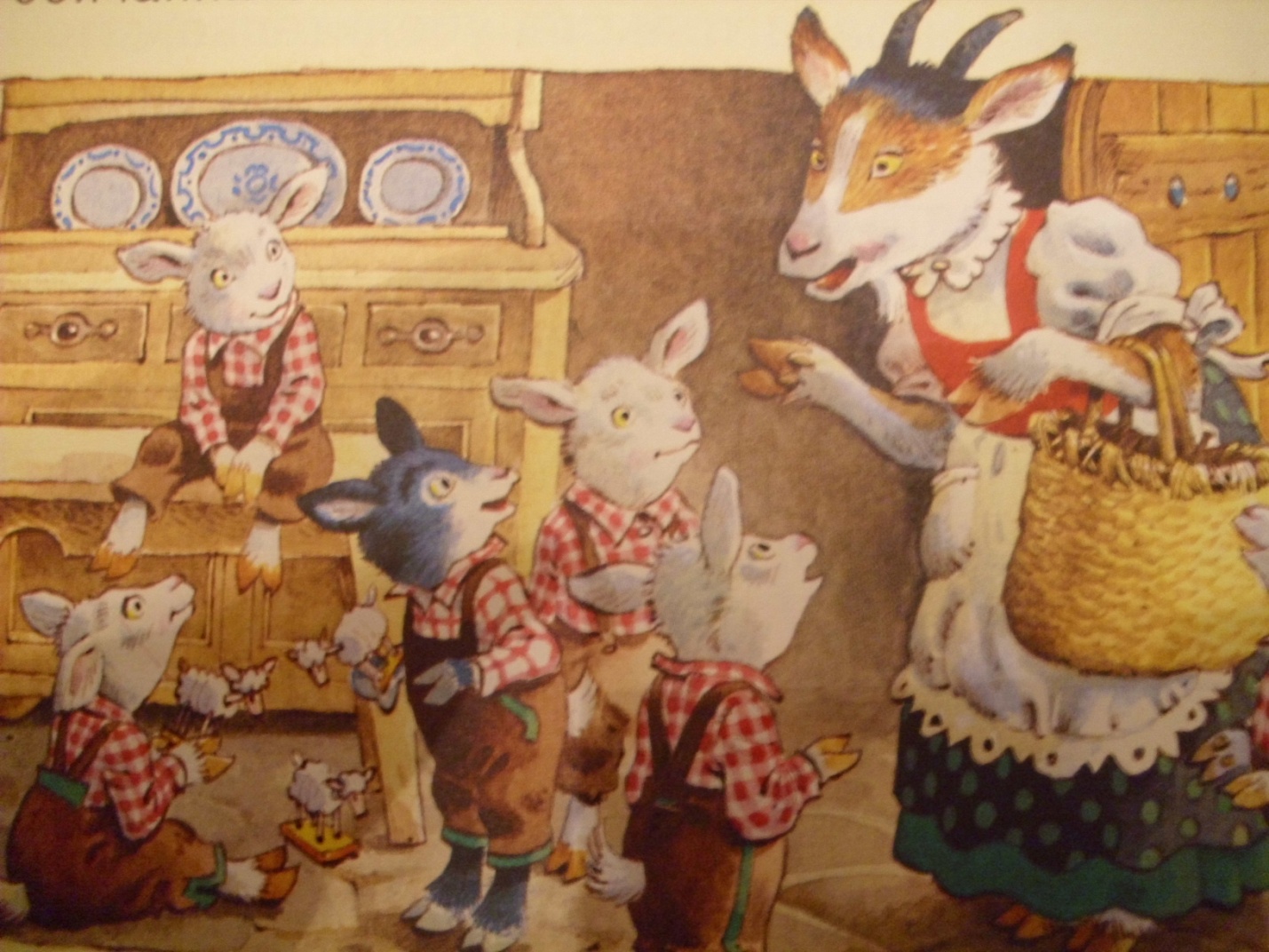 Тъкмо се отдалечила от къщичката и вълкът се появил. Насочил се направо към малкия дом. Почукал на вратата.
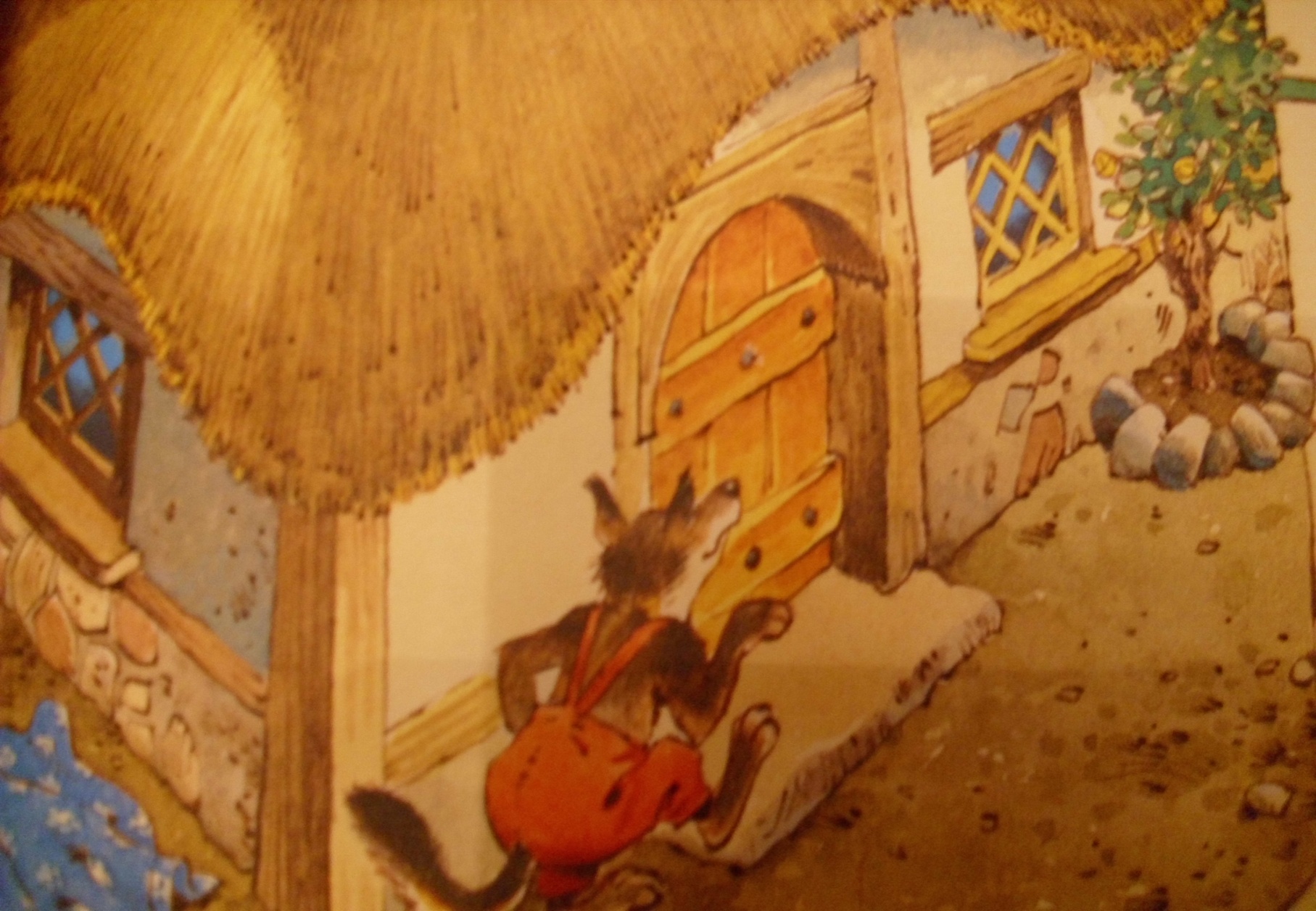 Почукал на вратата.
Козлетата се стреснали.
Почукал втори път. После започнал да блъска по вратата с всичка сила.
Вратата се отворила. Вълкът надникнал и тъкмо да влезе, върху главата му се стоварило едно голямо дърво.
Козлетата го били поставили над вратата, защото очаквали вълкът да я събори. Той изпитал силна болка и изревал.
Тръгнал към масата, защото забелязал, че под нея се е скрило едно от козлетата.
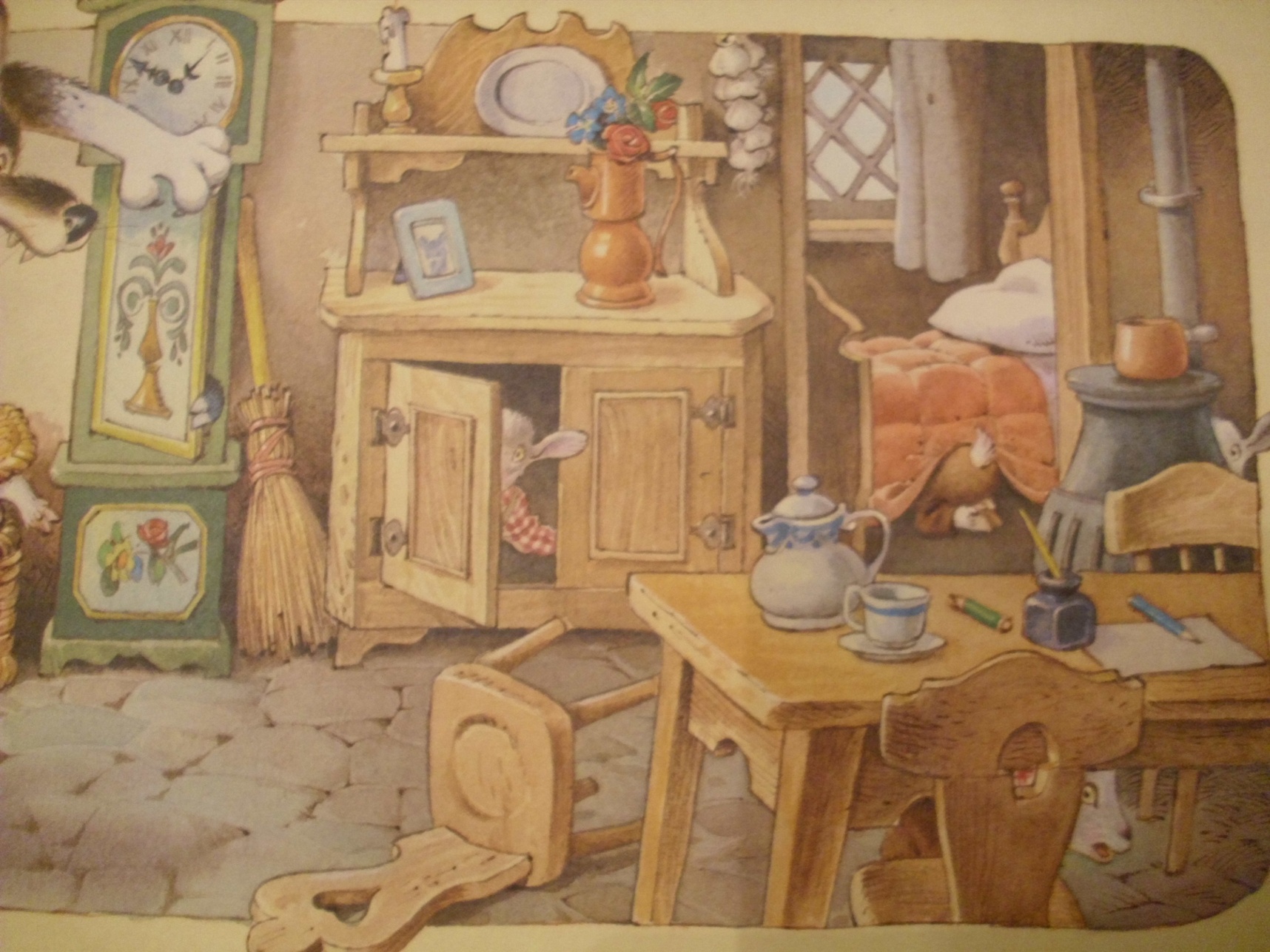 Навел се да го хване и в този момент усетил още по-силна болка в гърба. 
  Четири бели козлета му стоварили голяма и тежка дъска върху тялото.
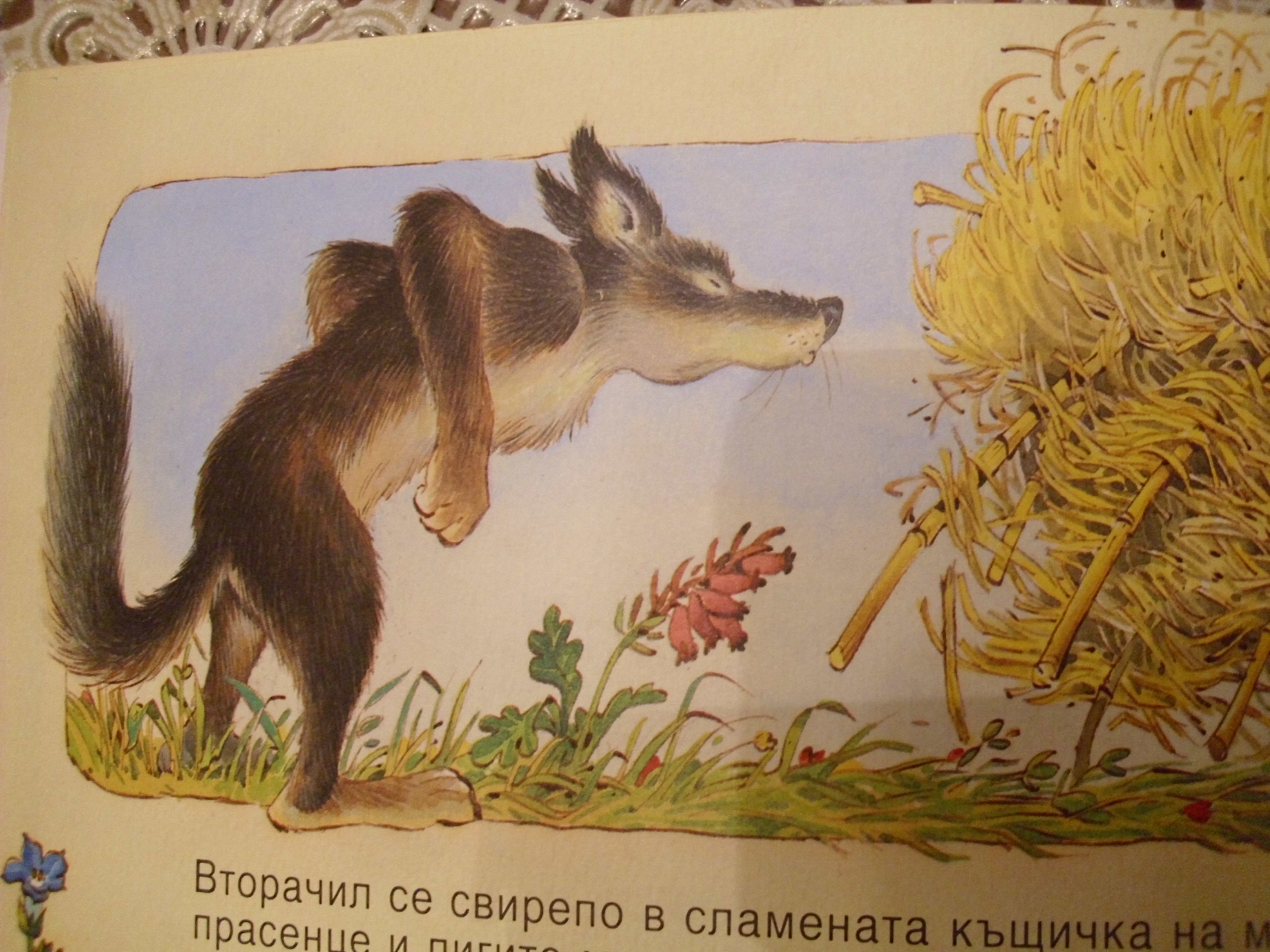 Вълкът паднал на земята. 
   Главата го боляла, гърбът също. Хванал се за масата, за да се изправи, но козлетата го заудряли с пръчки по лапите. 
   Звярът започнал 
   да вие страшно.
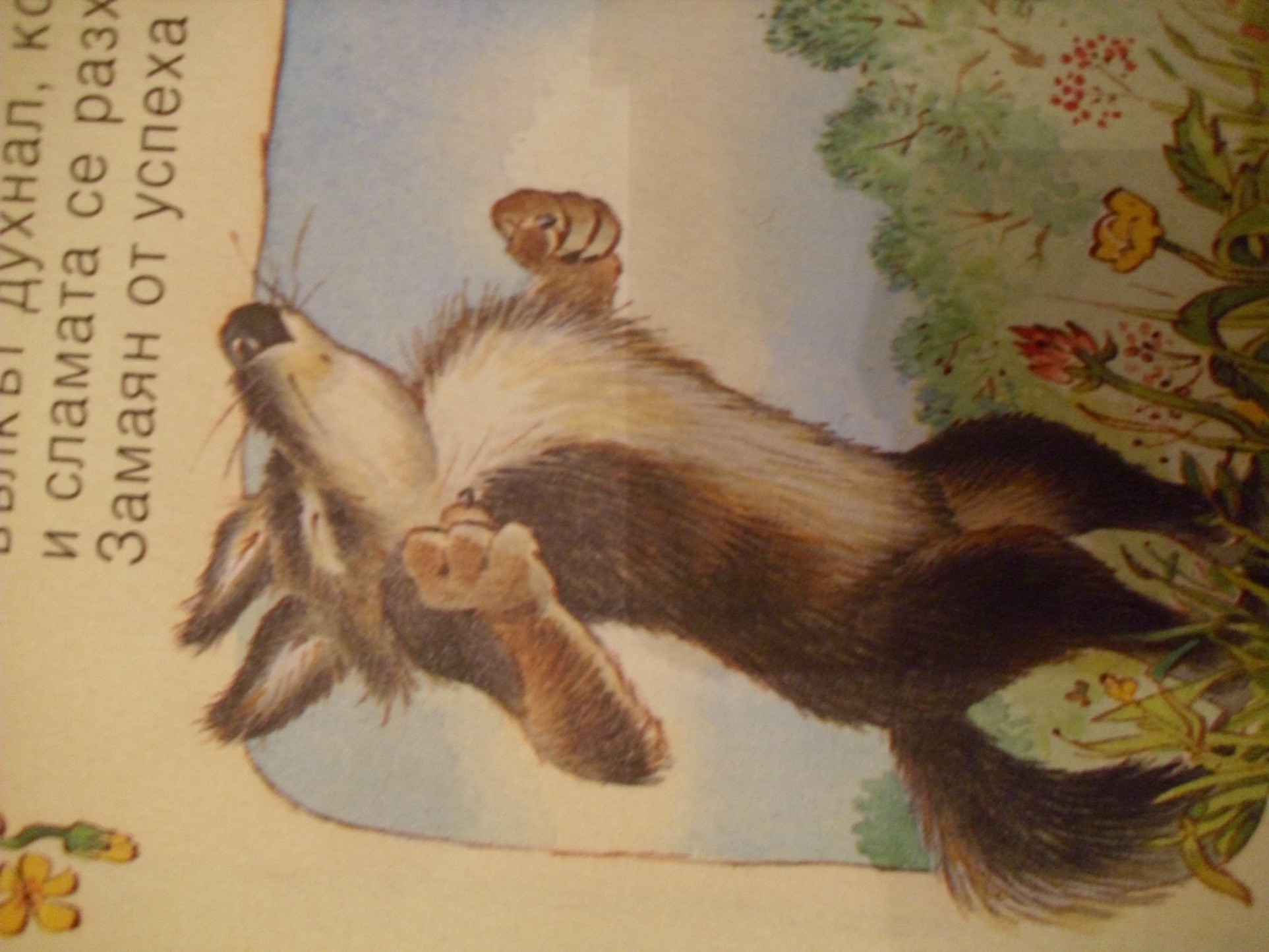 Мария Мавродиева

Първо основно училище “Св. св. Кирил и Методий” 
град Гоце Делчев